BUSINESS
企业管理
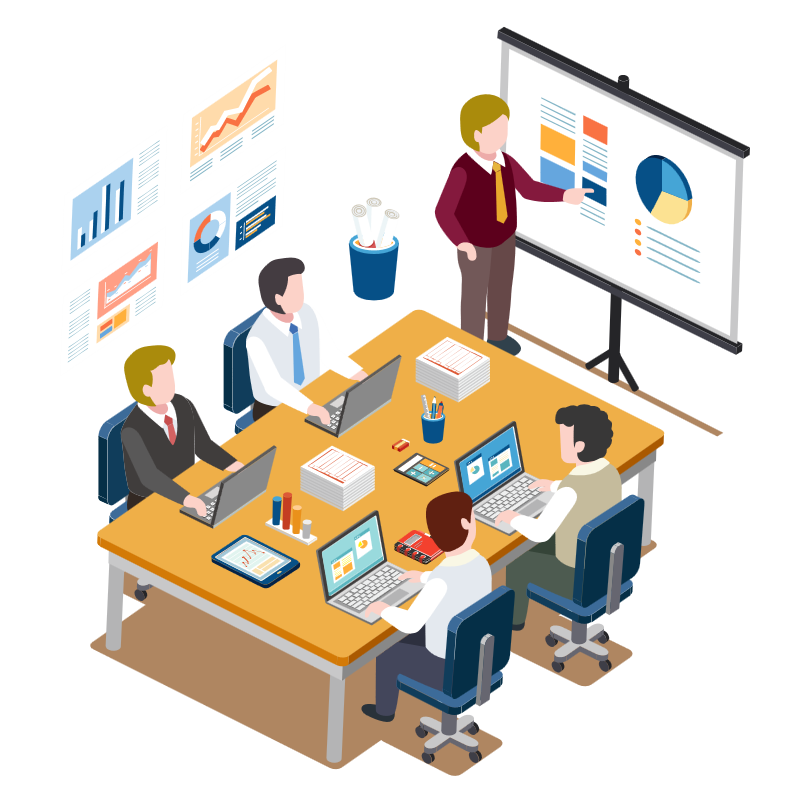 基础知识
Synergistically utilize technically sound portals with frictionless chains. Dramatically customize empowered networks rather than goal-opportunities.
概述
原则
应用
意义
目录
Contents
01
03
02
04
管理应用案例
企业管理意义
企业管理概述
企业管理原则
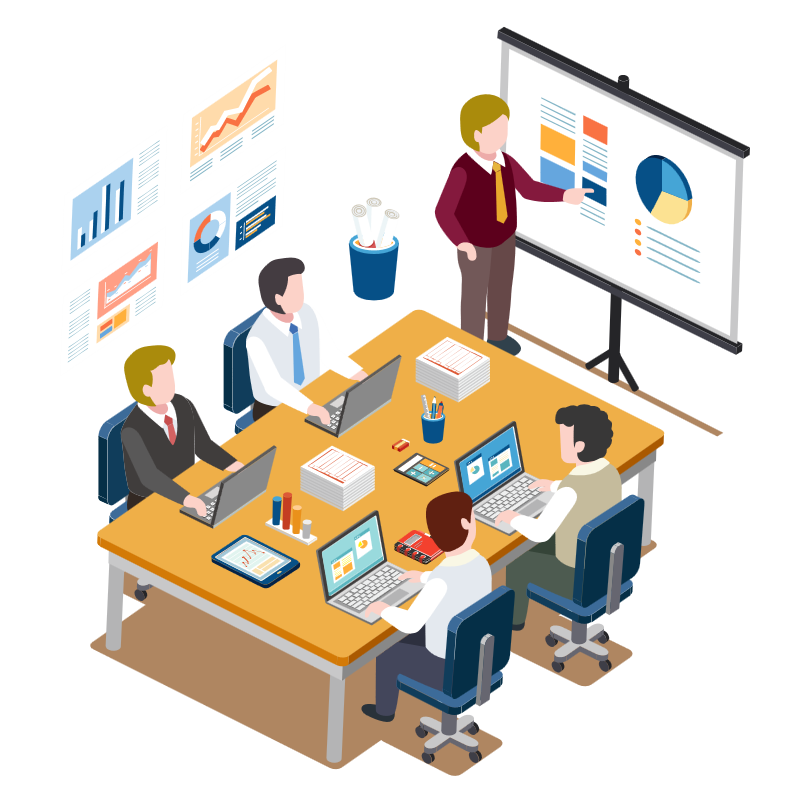 01
Synergistically utilize technically sound portals with frictionless chains. Dramatically customize empowered networks rather than goal-opportunities.
企业管理概述
企业管理概述
企业管理是对企业生产经营活动进行计划、组织、指挥、协调和控制等一系列活动的总称，是社会化大生产的客观要求。企业管理是尽可能利用企业的人力、物力、财力、信息等资源，实现省、快、多、好的目标，取得最大的投入产出效率。
企业管理基础知识
企业管理概述
董事会
总经理
部门经理
员工
请在此处添加具体内容，文字尽量言简意赅
请在此处添加具体内容，文字尽量言简意赅
请在此处添加具体内容，文字尽量言简意赅
请在此处添加具体内容，文字尽量言简意赅
企业管理基础知识
美国管理大师彼得·德鲁克（Peter Drucker）于1954年在其名著《管理实践》中最先提出了“目标管理”的概念。
目标管理是以目标为导向，以人为中心，以成果为标准，而使组织和个人取得最佳业绩的现代管理方法。
所以“企业的使命和任务，必须转化为目标”， 管理者应该通过目标对下级进行管理。
目标管理亦称“成果管理”，俗称责任制。是指在企业个体职工的积极参与下，自上而下地确定工作目标，并在工作中实行“自我控制”，自下而上地保证目标实现的一种管理办法。
企业管理基础知识
重视人的因素
0 1
参与的、民主的、自我控制的、个人需求与组织目标结合的管理制度。
建立目标锁链与目标体系
0 2
所有目标方向一致，环环相扣，相互配合，协调统一 。
重视成果
0 3
目标管理以制定目标为起点，以目标完成情况的考核为终结。工作成果是评定目标完成程度的标准
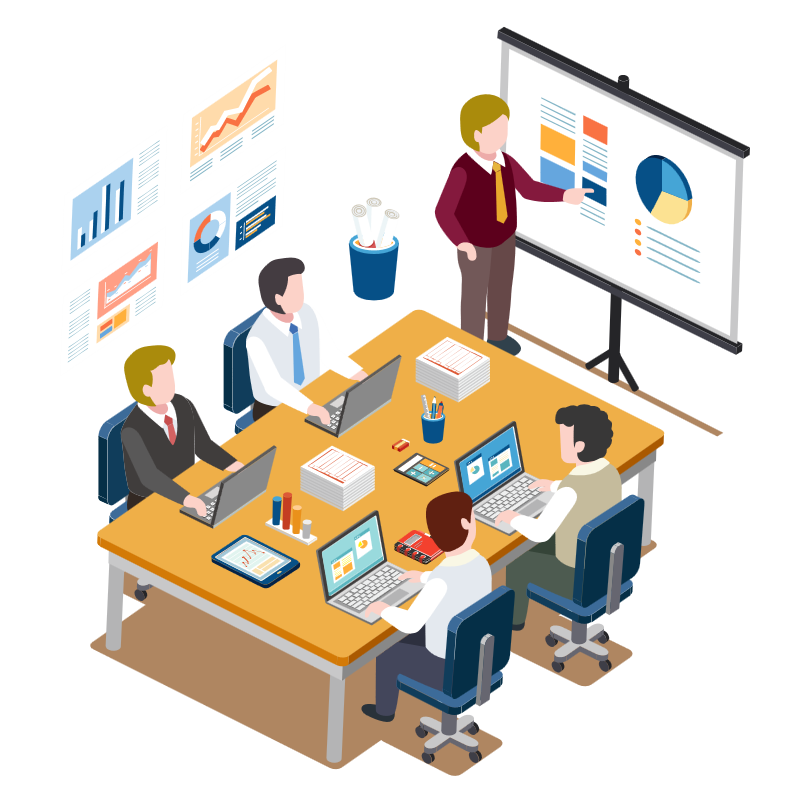 02
Synergistically utilize technically sound portals with frictionless chains. Dramatically customize empowered networks rather than goal-opportunities.
企业管理原则
企业管理原则
（Specific）—— 明确性
所谓明确就是要用具体的语言清楚地说明要达成的行为标准，目标要清晰、明确，让考核者与被考核者能够准确的理解目标。
明确的目标几乎是所有成功团队的一致特点。很多团队不成功的重要原因之一就因为目标定的模棱两可，或没有将目标有效的传达给相关成员。
公司“卫生”包括哪些方面？什么时候检查、检查几次才是“定期” 、什么样才算是达到了“清洁”？目标不明确就没有办法评判、衡量与执行！
企业管理原则
（Measurable）
—— 衡量性
衡量性
衡量性就是指目标应该是明确的，而不是模糊的。应该有一组明确的数据，作为衡量是否达成目标的依据。目标要量化，考核时可以采用相同的标准准确衡量；
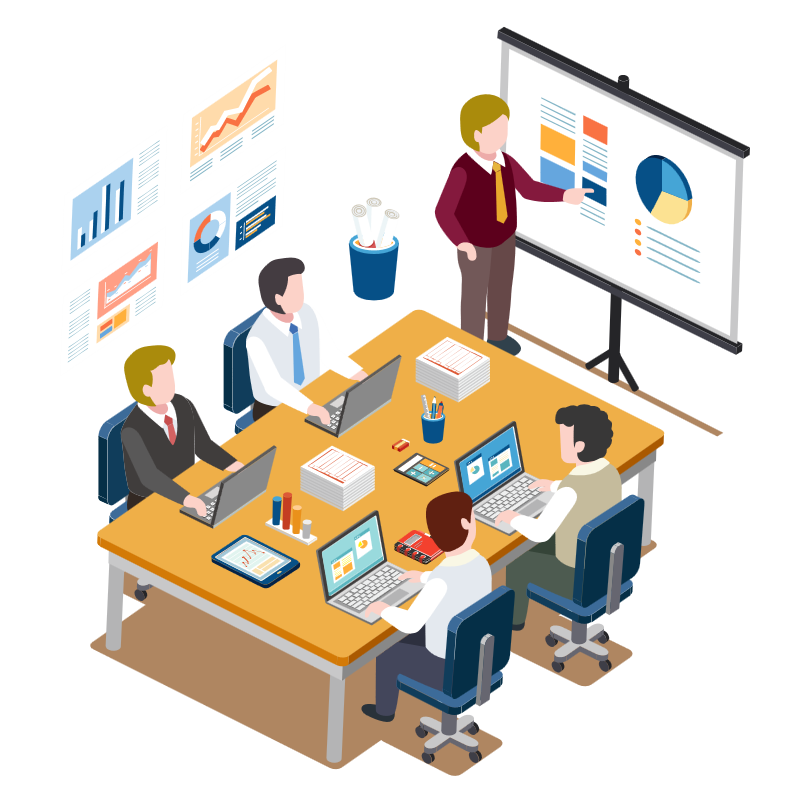 示例
“截止到12月末，各公司基本达成销售计划”   您觉得这个目标可以衡量吗？这个目标存在什么问题呢
示例说明
示例中的“基本达成”是一个很难衡量的概念，达成多少才是 “基本达成”？完成计划的90%算不算基本达成，80%呢？
企业管理原则
（Attainable）—— 可实现性
领导者应该更多的吸纳下属来参与目标制定的过程，即便是团队整体的目标。
“接到公司招聘方案的书面通知后，两日内确保30名基层员工通过面试、培训并到岗”
30名基层员工的招聘、培训及录用，两天是否能够完成呢？
企业管理原则
目标的相关性是指各项目标之间有关联，相互支持，符合实际。
“实施全员职业素质的提升计划，要求各级员工于3月末前进行商务英语的培训，六月末各级员工须通过商务英语Ⅰ级的测试”
如果实现了这个目标，但对其他的目标完全不相关，或者相关度很低，那这个目标即使被达到了，意义也不是很大。
工作目标的设定，要和岗位职责相关联。提高员工素质有必要让所有的人都通过BECI的测试吗？实现了这个目标又对与部门、公司的整体运营有相关性吗？实现没有意义的目标是在浪费资源！
（Relevant）—— 相关性
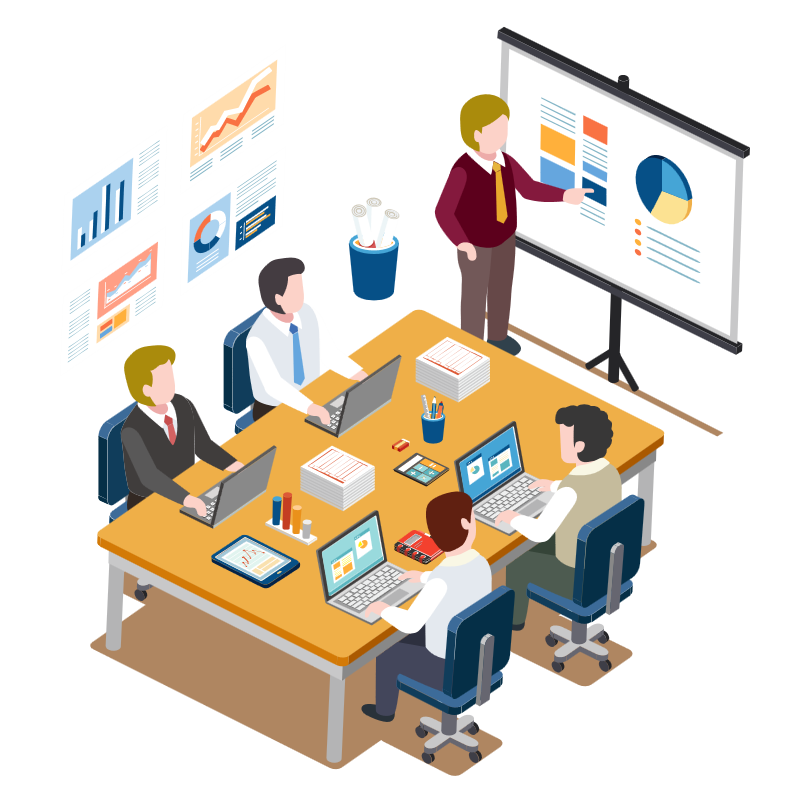 03
Synergistically utilize technically sound portals with frictionless chains. Dramatically customize empowered networks rather than goal-opportunities.
管理应用案例
企业管理原则
选对人，给舞台
不断提高目标
联想非常重视“选对人”。对于选人，联想的要求是：这个人不仅能够独当一面，还要有博大的胸怀，以及非常强的学习能力。而对于培养人才，联想强调要给人以施展才华的舞台。
联想认为：要让企业持续地发展，就要有一个不断提高的目标。而联想也是这样做的。20世纪80年代联想初创时，联想就把做出中国自己的PC作为一个很高的目标来追求。后来，联想又一次提高了企业的目标，同时开始做投资新的领域
企业管理基础知识
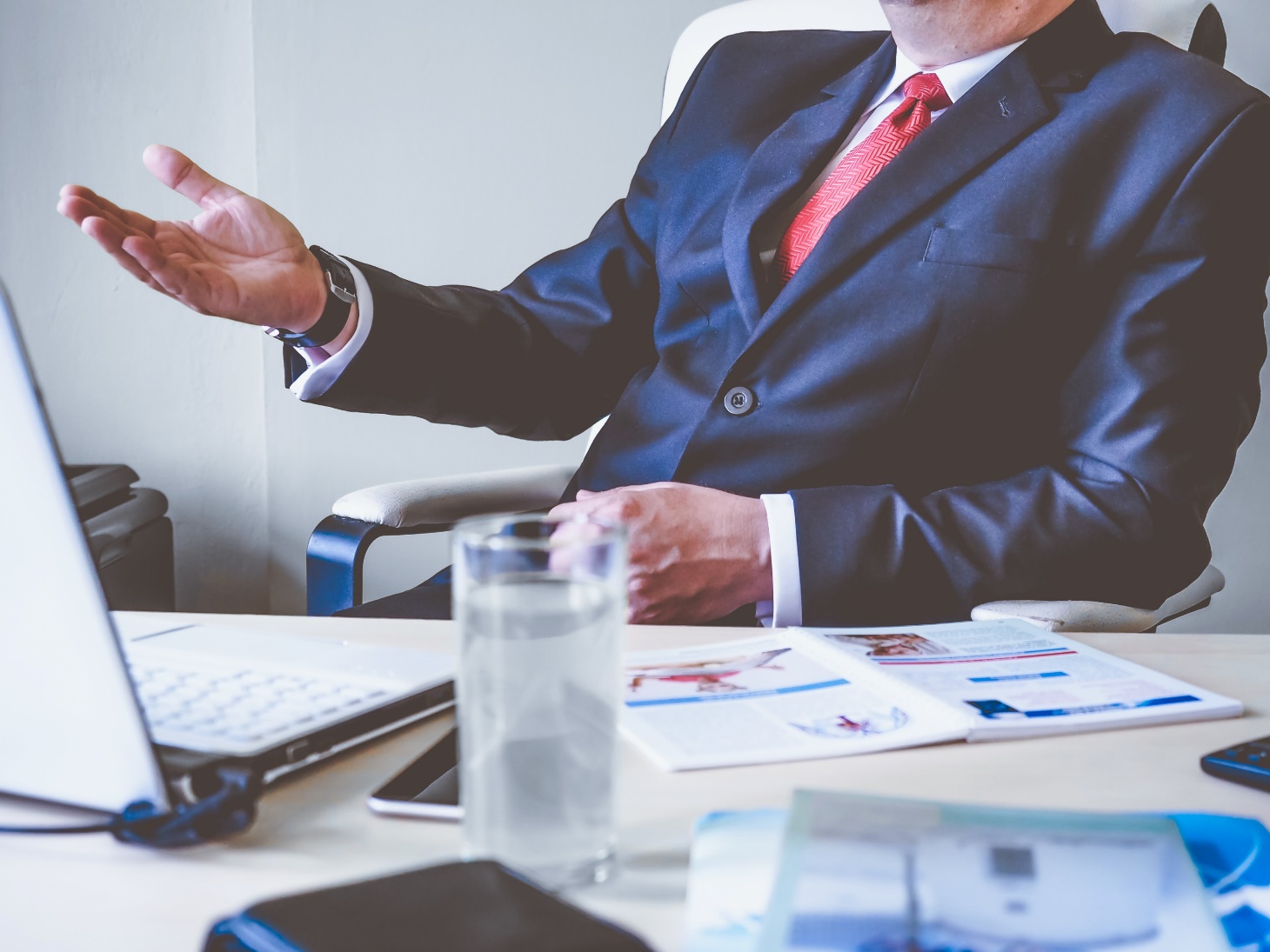 重行政
重西方
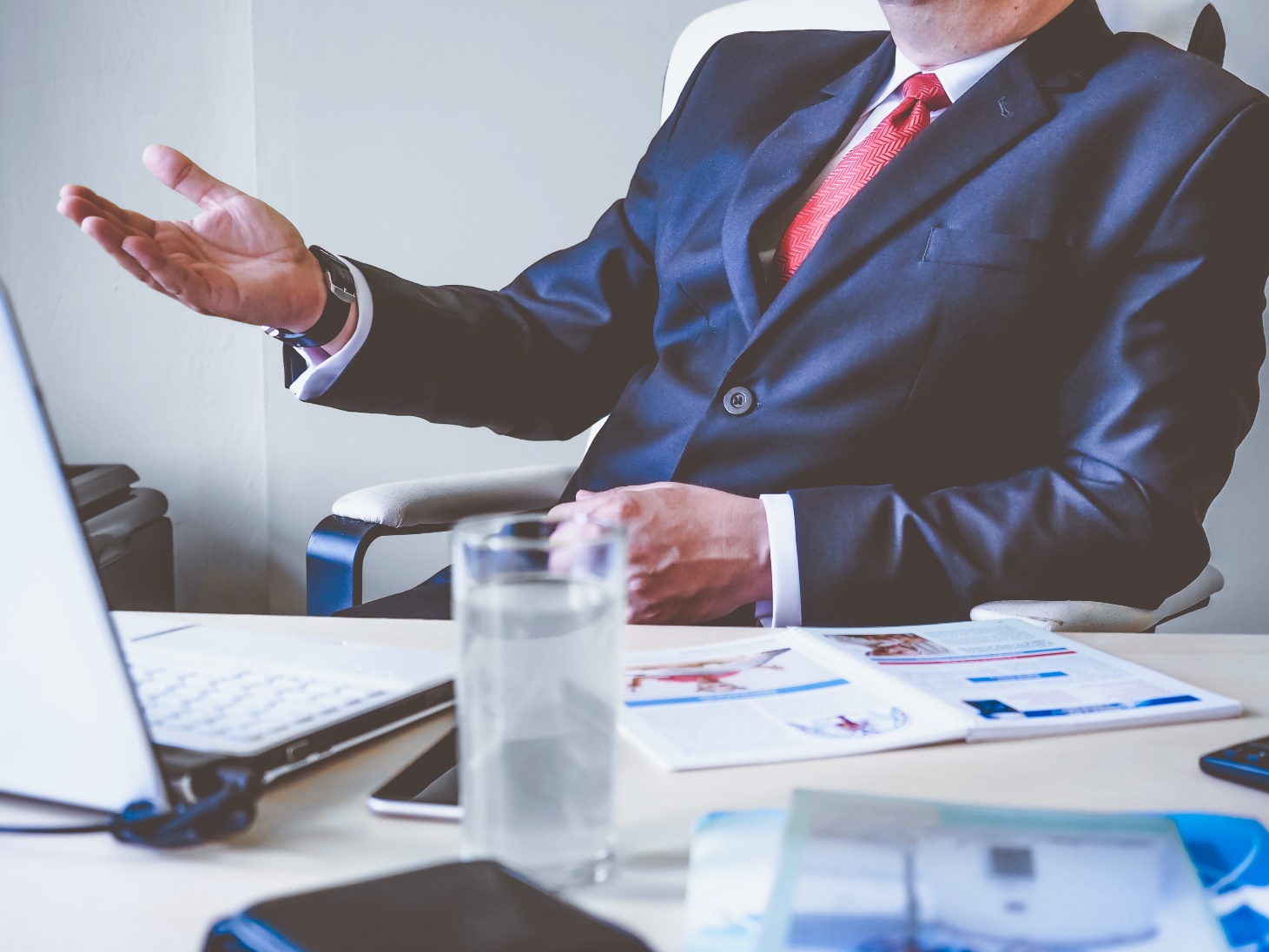 轻产权
轻文化
行政管理是综合性和应用性很强的新兴学科。它包括日常行政事物管理。
办企业，产品是看得见、摸得到的，而企业文化则是看不见、摸不到的，如果不细心观察。
管理应用案例
管理制度正常化
一个企业成功的根本不在于个人如何坚持自己的风格，而在于周围的人如何看待企业管理者的为人。
管理出效益，这是千古不变的真理。
管理模式人性化
在管理上，有许多种模式，人性化管理永远不会过时。
企业管理制度的建立，就好比法律的存在一样，是为了规范员工而建立的。
管理应用案例
信息工作就是指企业生产经营活动所需资料数据的收集、处理、传递、贮存等管理工作。
大力做好提高职工的政治、文化和技术素质。
计量工作的核心是获得数据，评价数据，没有实测的和准确可靠的数据。
要通过建立和健全一套纵横连锁、互相协调的企业内部经济责任制体系。
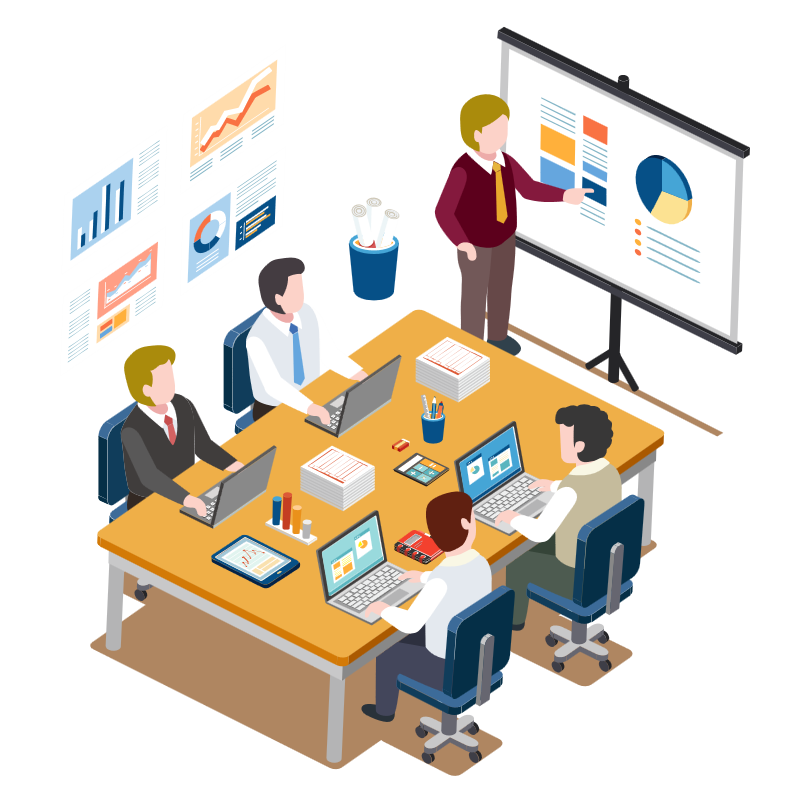 04
Synergistically utilize technically sound portals with frictionless chains. Dramatically customize empowered networks rather than goal-opportunities.
企业管理意义
企业管理意义
项目是人们通过努力，运用新的方法，将人力的、材料的和财务的资源组织起来，在给定的费用和时间约束规范内，完成一项独立的、一次性的工作任务。
临时性
唯一性
导向性
企业管理意义
绩效管理是企业管理的一个重要改革措施，仅凭HR部门不足以推动整个企业的绩效管理的实施。
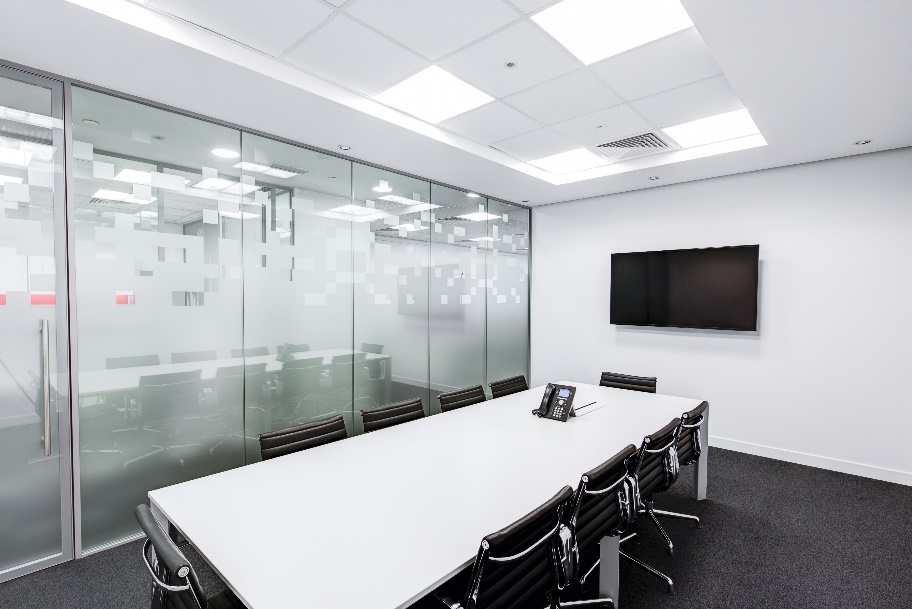 在取得高层管理者的认同和支持之后，HR部门认真制定企业的绩效管理实施方案。
好的管理手段要由高素质的管理者来组织实施，因此对管理者的培训必不可少。
在以上工作的基础上，开始推行企业的绩效管理。在此之前的一个必不可少的工作就是职务分析。
企业管理意义
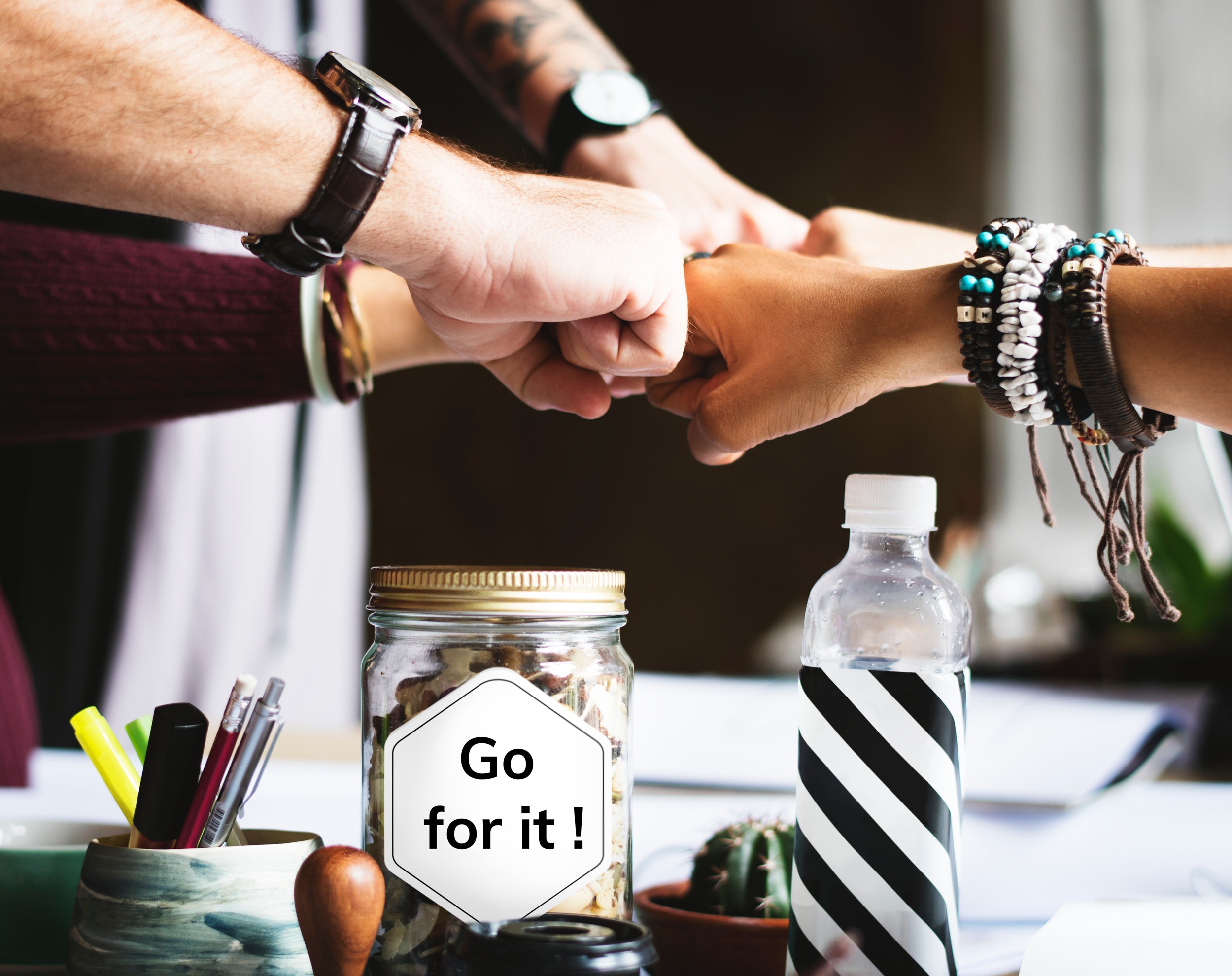 企业文化
一般认为，管理文化是从企业文化体系中衍生出来的一种子文化。
管理也是一种文化。把管理活动视为文化现象；从文化的视角来考察和研究管理；对管理进行文化方面的研究；文化也是一种管理手段；管理效率依赖于诸如价值系统、管理哲学等文化变量。
企业管理意义
企业文化
企业管理，主要指运用各类策略与方法，对企业中的人、机器、原材料、方法、资产、信息、品牌、销售渠道等进行科学管理，从而实现组织目标的活动
由此对应衍生为各个管理分支，而这些分支又可统称为企业资源管理（ERP)
人力资源管理
行政管理
财务管理
研发管理
生产管理
采购管理
营销管理
企业管理意义
古人云：宁静以致远。其意为，只有当我们的心界在这个充满诱惑的世界里，能时刻保持一颗平常心
0 1
安心工作
专注潜心于自己的事业和工作，才会有更大的成功和作为。
0 2
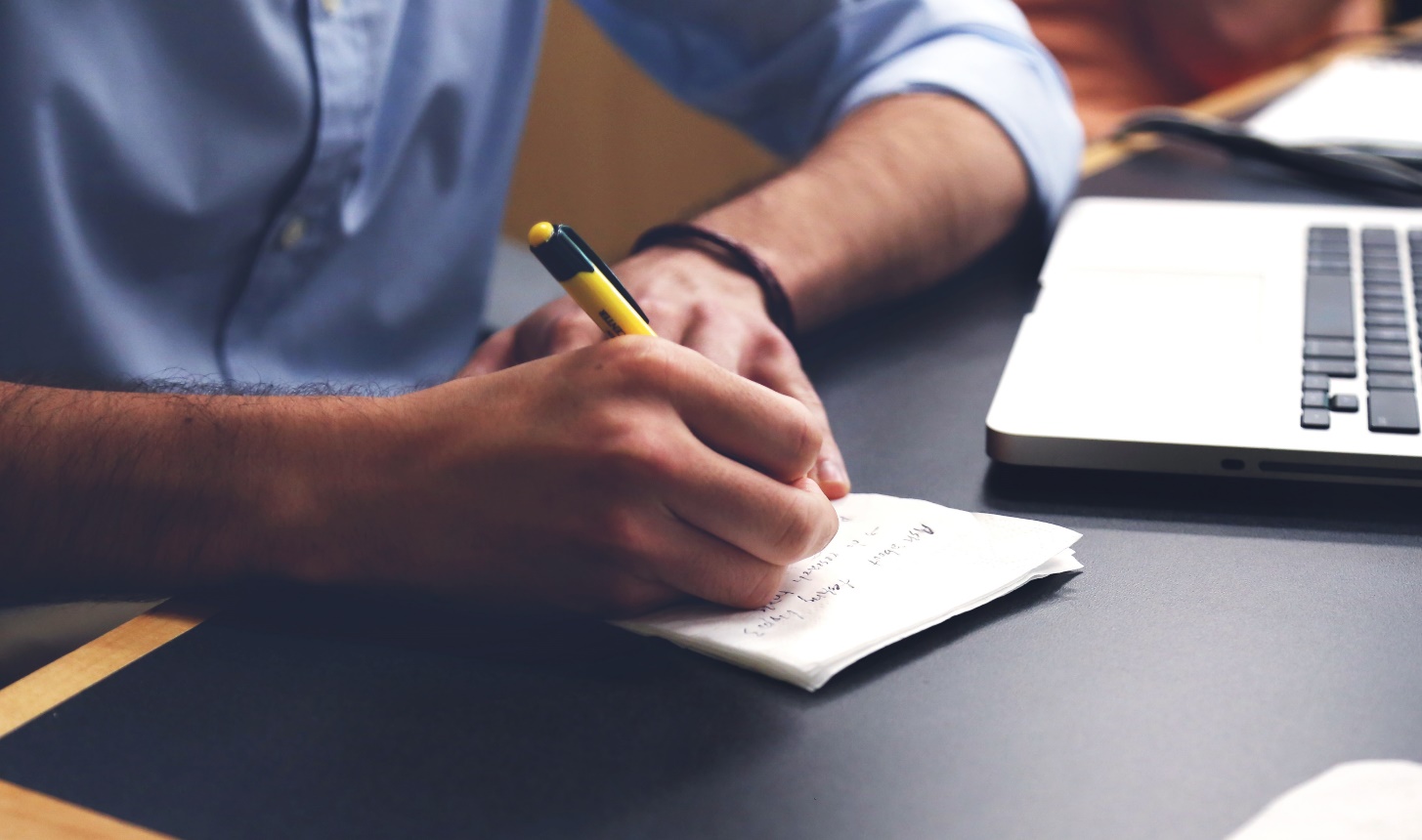 如果不能克服人的惰性和本能中的缺陷，那只能带给自己更多的无奈和叹息。
0 3
0 4
如果不能克服人的惰性和本能中的缺陷，那只能带给自己更多的无奈和叹息。
企业管理意义
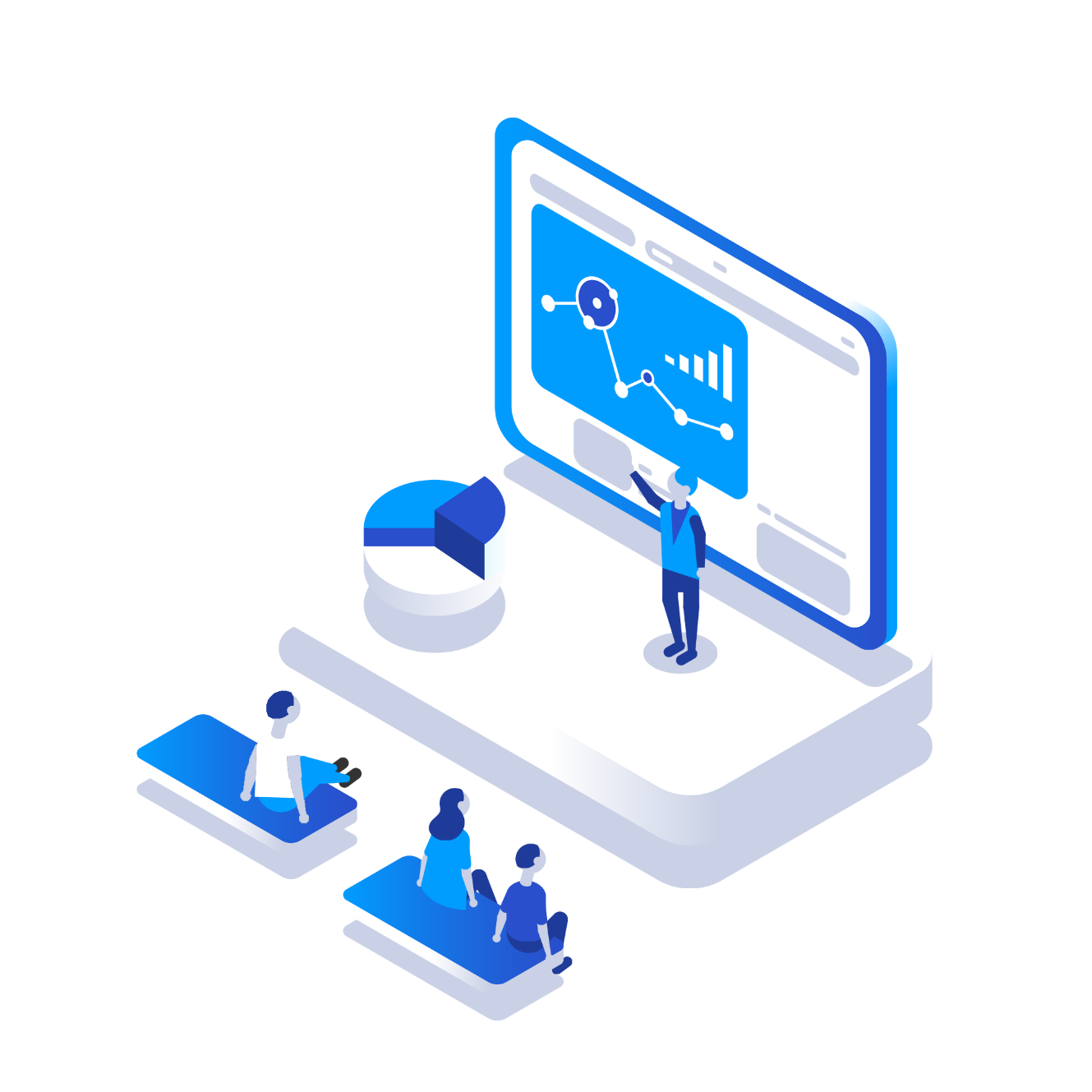 计划管理
通过预测、规划、预算、决策等手段，把企业的经济活动有效地围绕总目标的要求组织起来。
生产管理
即通过生产组织、生产计划、生产控制等手段，对生产系统的设置和运行进行管理。
计划管理
通过预测、规划、预算、决策等手段，把企业的经济活动有效地围绕总目标的要求组织起来。
BUSINESS
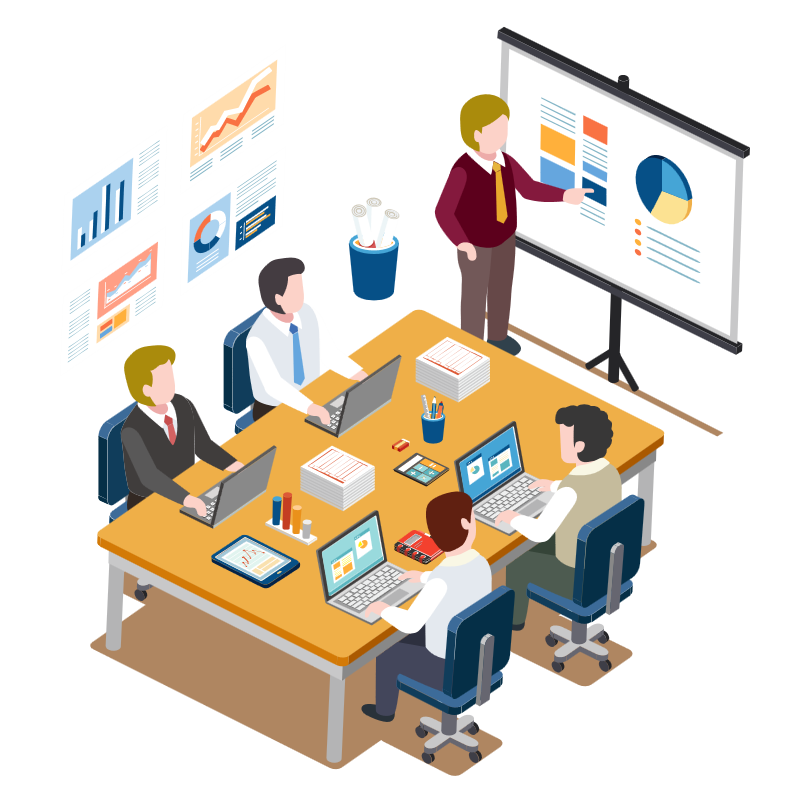 THANKS
Synergistically utilize technically sound portals with frictionless chains. Dramatically customize empowered networks rather than goal-opportunities.
概述
原则
应用
意义